EUDRACT – How to convert V7 to V8 XML CTA file
Raffaella Chersoni 
Compliance and Inspections
Go to EudraCT public – https://eudract.ema.europa.eu
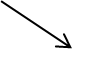 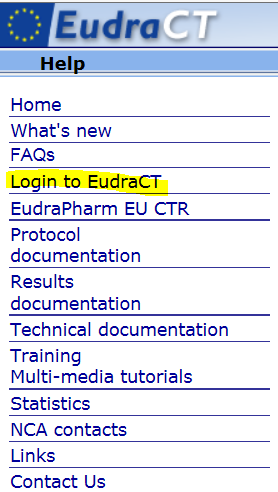 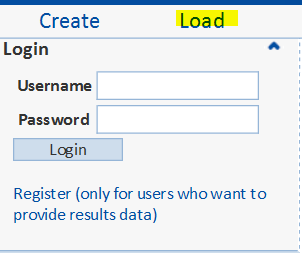 https://eudract.ema.europa.eu/
1
Presentation title (to edit, click Insert> Header and Footer)
Click on Migration tool
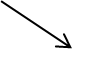 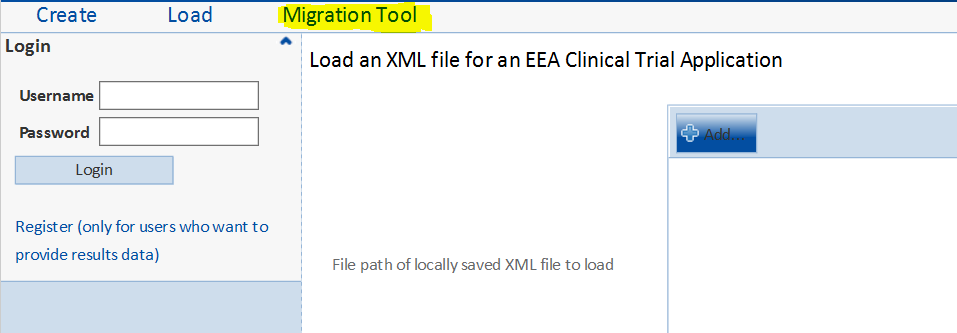 2
Presentation title (to edit, click View > Header and Footer)
Migration tool screen (1)
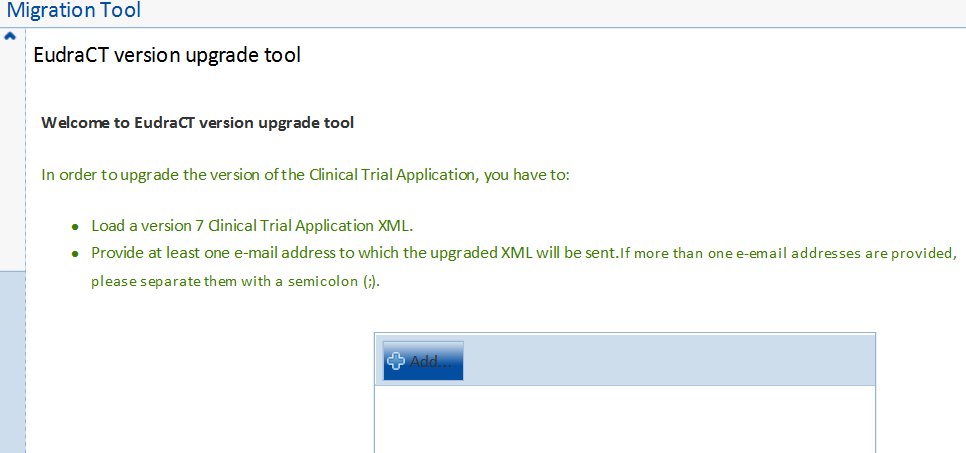 3
Presentation title (to edit, click View > Header and Footer)
Package Security option - Eudralink
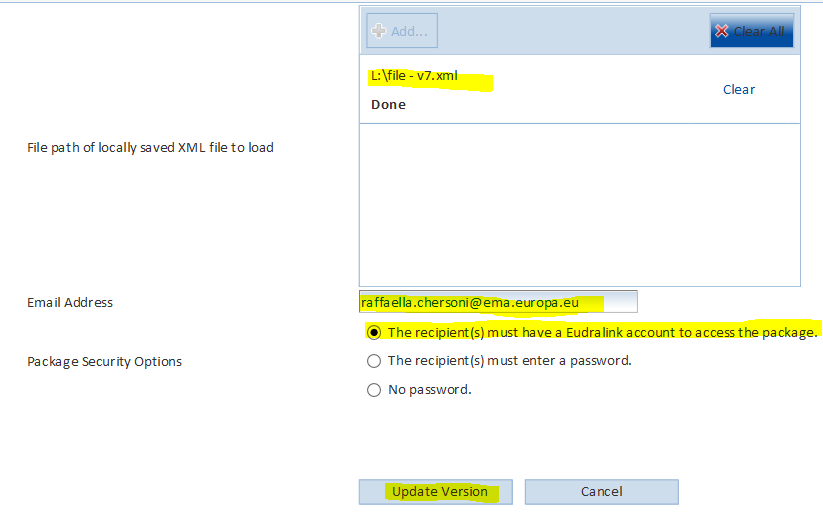 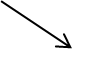 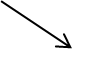 4
Presentation title (to edit, click View > Header and Footer)
Automated email received in Outlook
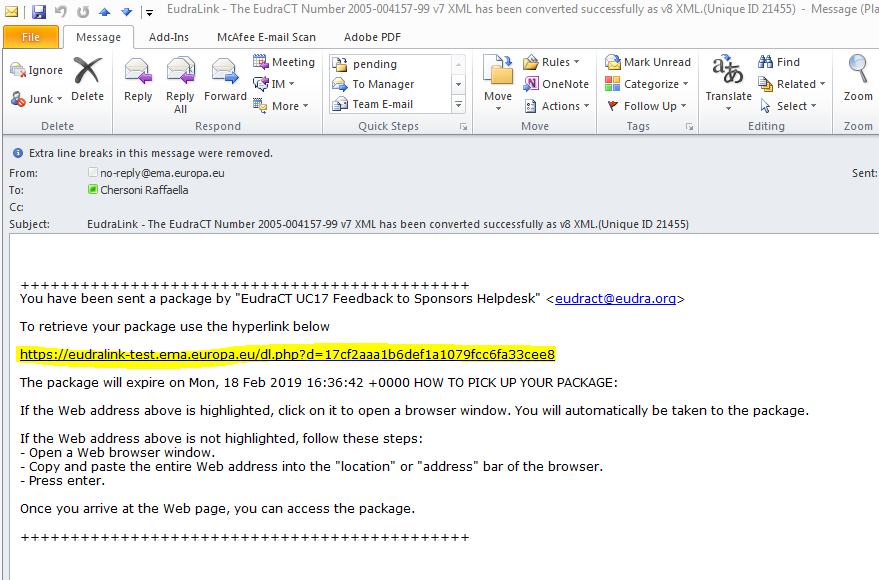 5
Presentation title (to edit, click View > Header and Footer)
Login to Eudralink package
6
Presentation title (to edit, click View > Header and Footer)
Confirm package
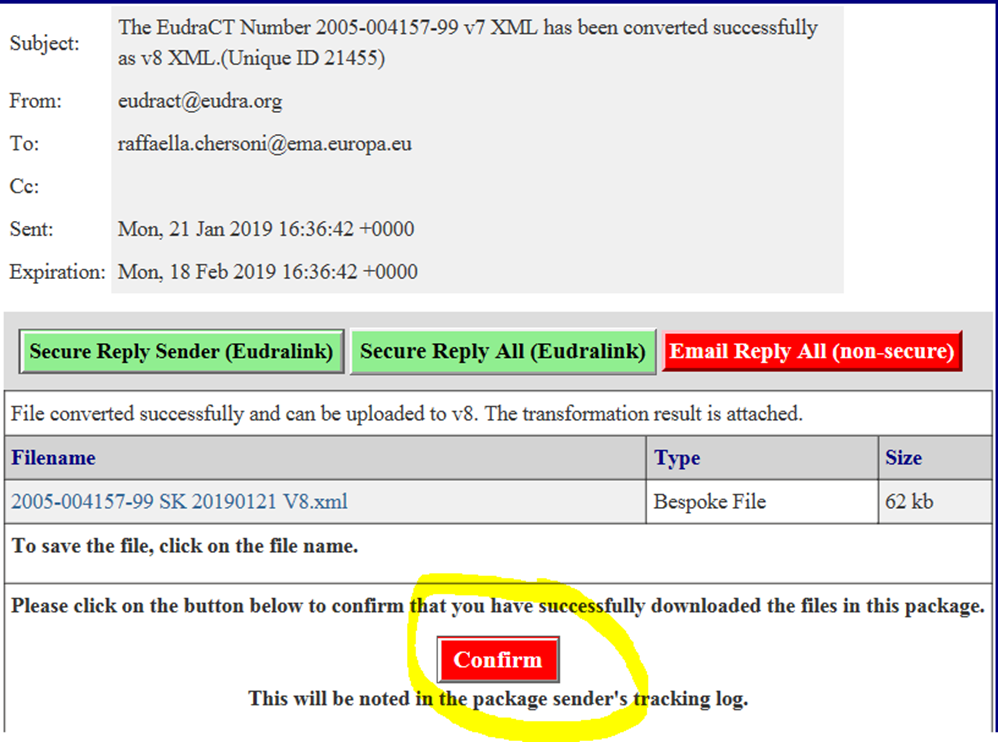 7
Presentation title (to edit, click View > Header and Footer)
Package Security option - ‘Password’
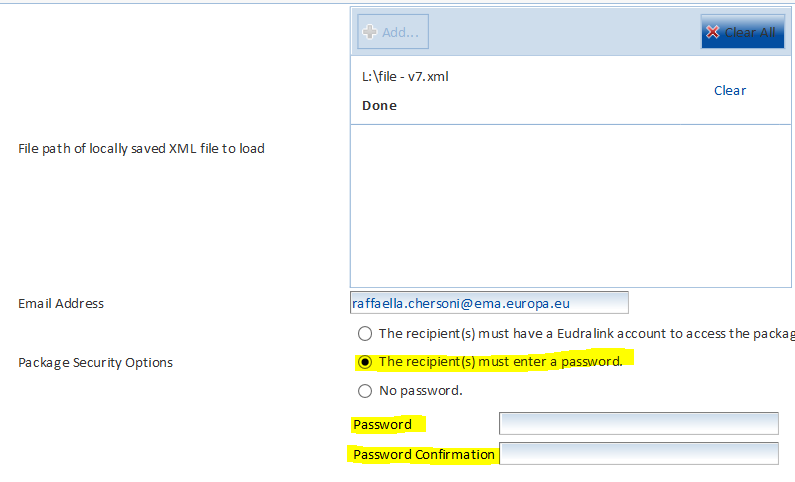 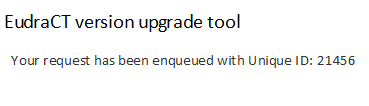 8
Presentation title (to edit, click View > Header and Footer)
Automated email received in Outlook
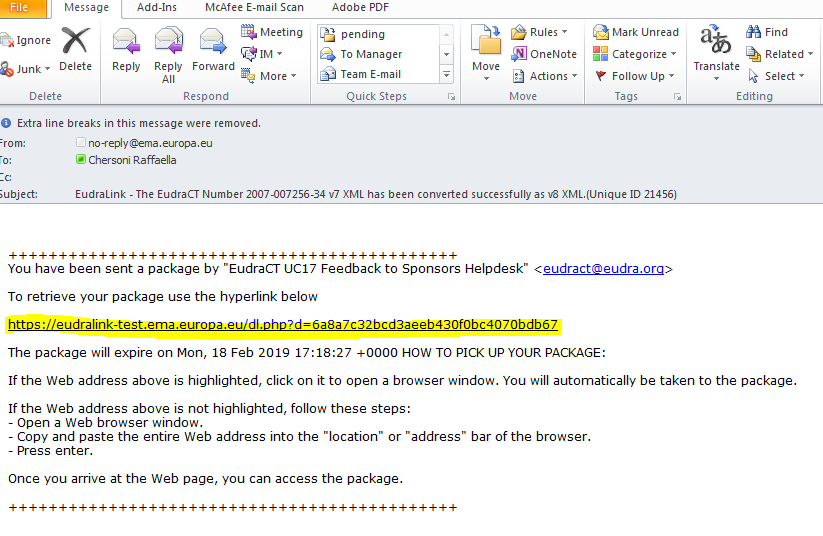 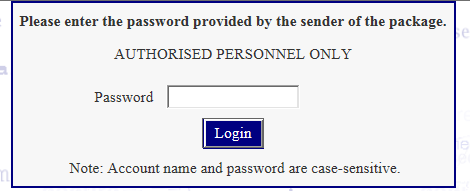 9
Presentation title (to edit, click View > Header and Footer)
Confirm package
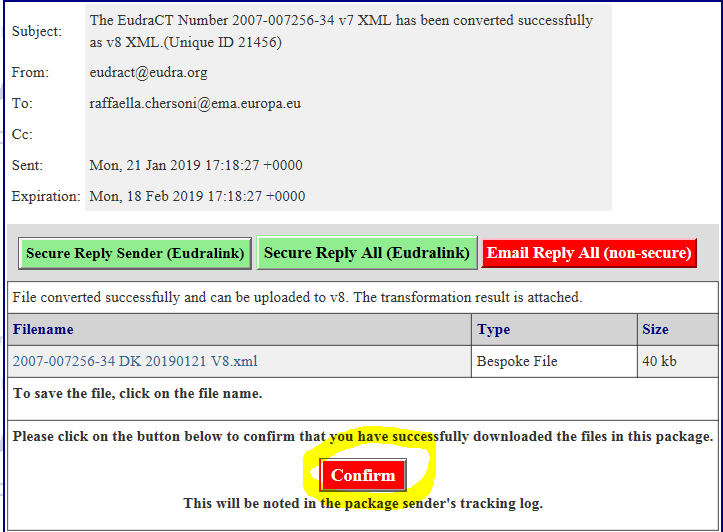 10
Presentation title (to edit, click View > Header and Footer)
Click on ‘Open’ or ‘Save’
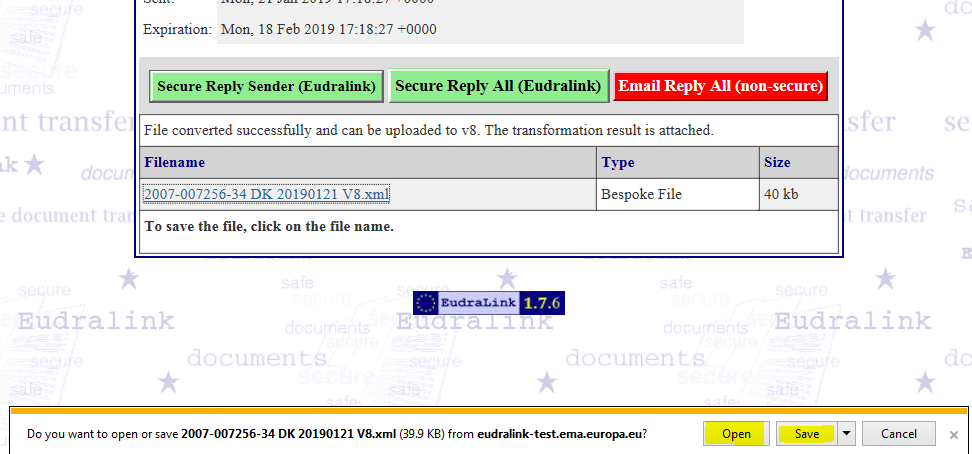 11
Presentation title (to edit, click View > Header and Footer)
Some highlights
‘no password’ is set as default
The safest and recommended option is via EudraLink 
Sponsors can save the converted V8 XML file on own pc for future use.
This feature should be used only for old trials (using old V7 XML file). No need to be used with V8 XML files which is current application form.
12
Presentation title (to edit, click View > Header and Footer)